LA CONGIUNTURA DELL’INDUSTRIA DEL VENETO ORIENTALE
Consuntivo primo trimestre 2025
Previsioni aprile - settembre 2025

Maggio 2025
Consuntivo primo trimestre 2025LA PRODUZIONE INDUSTRIALE (variazione tendenziale – serie storica)
*
* Il quarto trimestre 2024 ha avuto due giorni lavorativi in più rispetto allo stesso periodo del 2023.
Fonte: La Congiuntura dell’Industria del Veneto Orientale - Confindustria Veneto Est, Maggio 2025; n. casi: 772
Consuntivo primo trimestre 2025LA PRODUZIONE INDUSTRIALE (variazione tendenziale – confronto con valori medi anno 2023 e 2024)
Fonte: La Congiuntura dell’Industria del Veneto Orientale - Confindustria Veneto Est, Maggio 2025; n. casi: 772
Consuntivo primo trimestre 2025FATTURATO ITALIA(variazione tendenziale – confronto con valori medi anno 2023 e 2024)
Fonte: La Congiuntura dell’Industria del Veneto Orientale - Confindustria Veneto Est, Maggio 2025; n. casi: 772
Consuntivo primo trimestre 2025FATTURATO ESTERO TOTALE(variazione tendenziale – confronto con valori medi anno 2023 e 2024)
Fonte: La Congiuntura dell’Industria del Veneto Orientale - Confindustria Veneto Est, Maggio 2025; n. casi: 772
Consuntivo primo trimestre 2025ORDINI(variazione tendenziale – confronto con valori medi anno 2023 e 2024)
Fonte: La Congiuntura dell’Industria del Veneto Orientale - Confindustria Veneto Est, Maggio 2025; n. casi: 772
Consuntivo primo trimestre 2025OCCUPAZIONE(variazione tendenziale – confronto con valori medi anno 2023 e 2024)
Fonte: La Congiuntura dell’Industria del Veneto Orientale - Confindustria Veneto Est, Maggio 2025; n. casi: 772
Consuntivo primo trimestre 2025INDICATORI FINANZIARI(percentuale aziende – confronto con valori I trimestre 2024)
Fonte: La Congiuntura dell’Industria del Veneto Orientale - Confindustria Veneto Est, Maggio 2025; n. casi: 772
PREVISIONI APRILE - SETTEMBRE 2025
Previsioni APRILE-SETTEMBRE 2025Come prevede saranno i prossimi sei mesi per i seguenti indicatori (valori percentuali)
Fonte: La Congiuntura dell’Industria del Veneto Orientale - Confindustria Veneto Est, Maggio 2025; n. casi: 772
Previsioni assunzioni APRILE-SETTEMBRE 2025(valori percentuali aziende che dichiarano l’intenzione di assumere in base ai settori considerati)
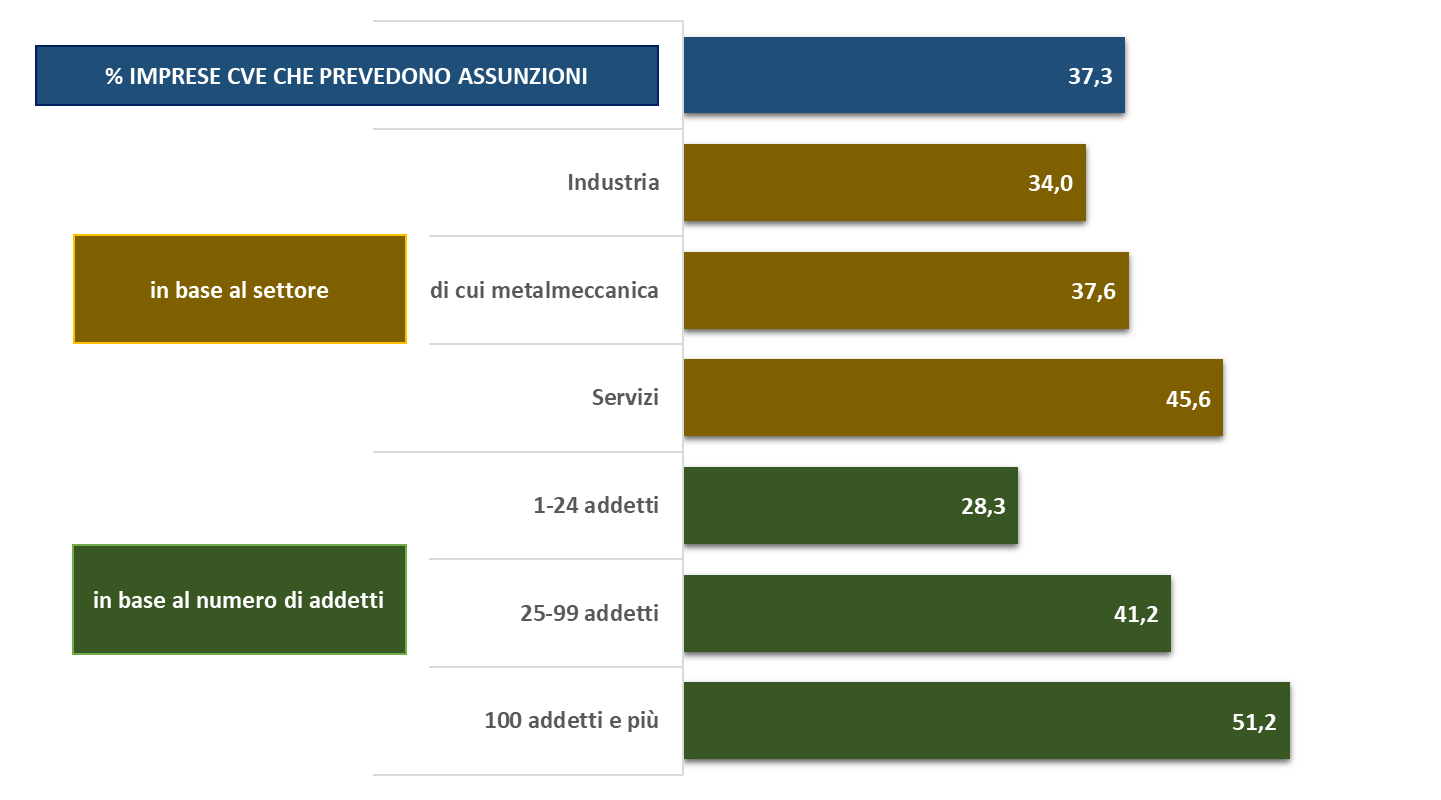 Fonte: La Congiuntura dell’Industria del Veneto Orientale - Confindustria Veneto Est, Maggio 2025; n. casi: 772
Nota informativa